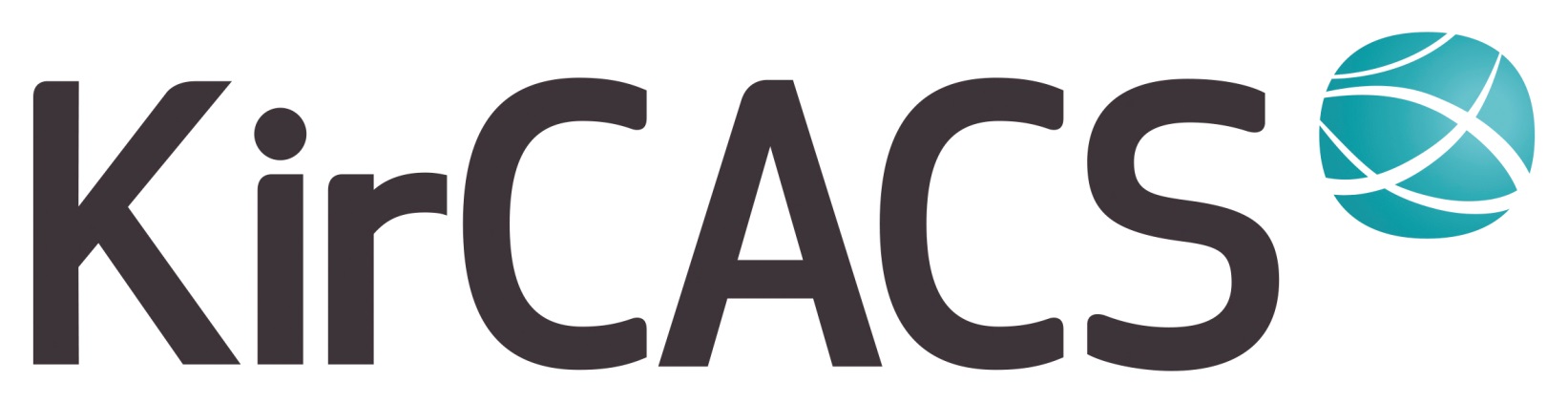 Brugergruppemøde 14. september 2022
Velkomst v/ABT
Velkommen til dagens møde
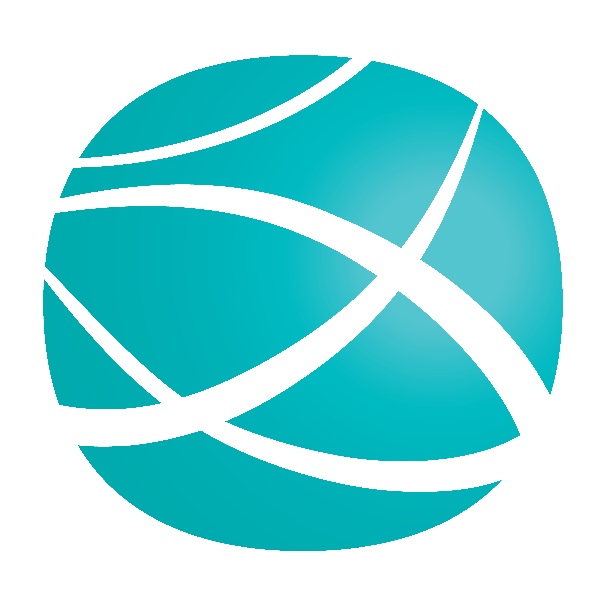 [Speaker Notes: Nyt siden sidst
4 nye ansatte]
Dagsorden
Velkomst v/ABT
Driftsstatus v/JD
Status/nye klinikker v/HWC
Status over udviklingsprojekter: XML, Convene,Betalingsløsninger, Sentinel, To-faktorlogin, MitID, Trifork m.m. v/HWC & JD
Evt.
Kommende møder
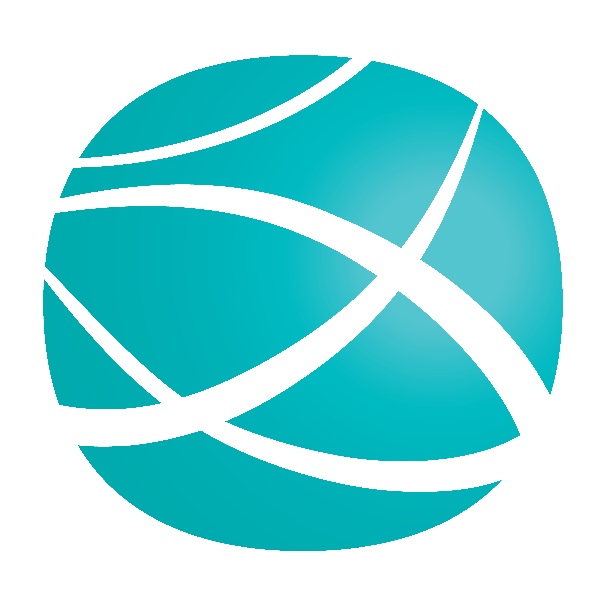 Driftsstatus v/JD
Jan Dohrmann orienterer om driftsstatus
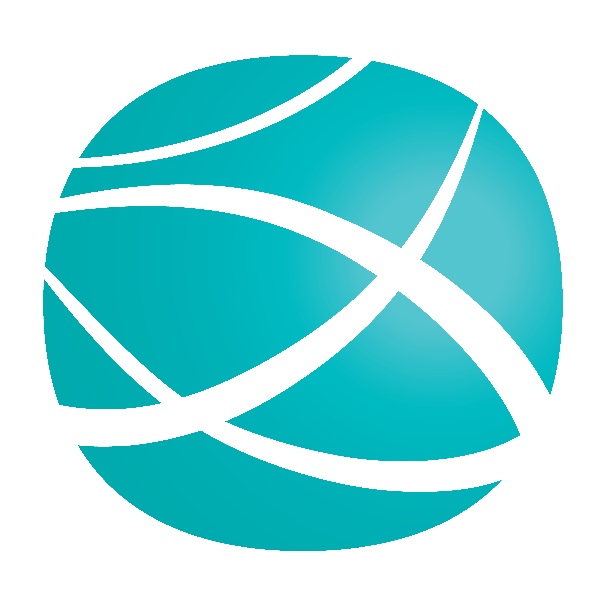 Status v/HWC
Status september 2022
124 lokationer
404 kiropraktorer
925 brugere
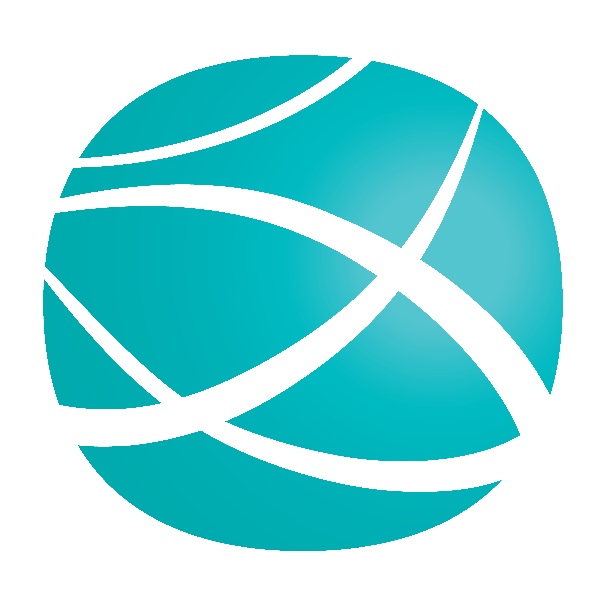 Status/siden sidst v/HWC
Geografisk fordeling
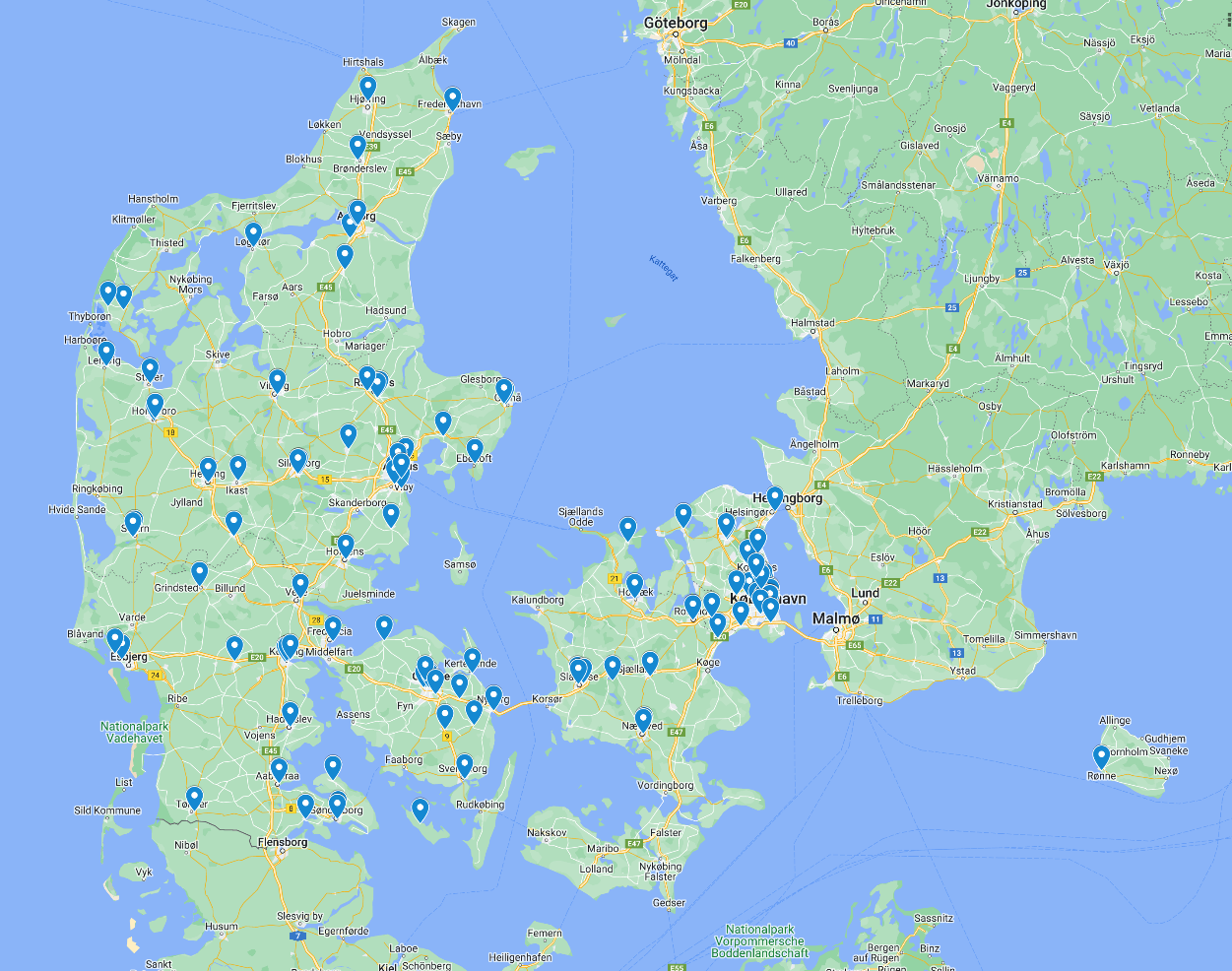 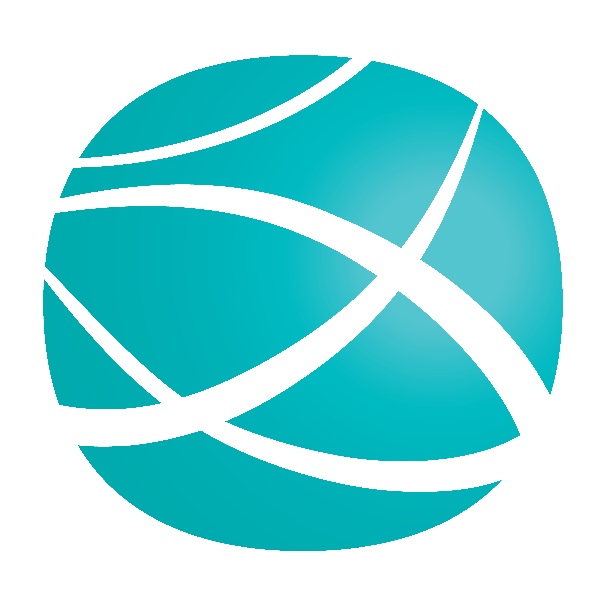 Status v/HWC
Nye klinikker siden sidste brugergruppemøde:
Kiropraktor.dk Aarhus, Christine Pontoppidan
Kiropraktisk Klinik Vallensbæk, Ulla Knudsen 
Kiropraktor Virum, Anders Schjerning
Gentofte Kiropraktik, Louise Lundbye
Kiropraktisk Klinik, Maria og Nils Nørskov-Erichsen
Sommerfelt Kiropraktik, Poul Adam Sommerfelt
Kiropraktor i Vejle, Kyllevik og Lund
Muskler og Led, Kim Bergholt
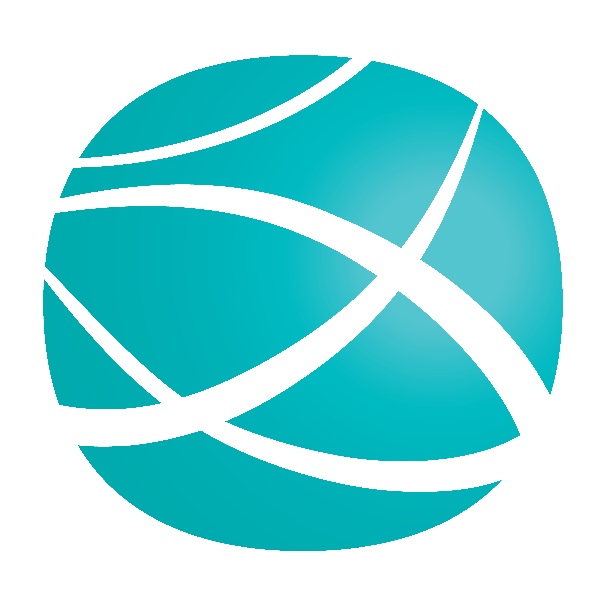 Status v/HWC
Kommende klinikker i 2022

Flere klinikker er i pipeline men driftsdato er endnu ikke aftalt
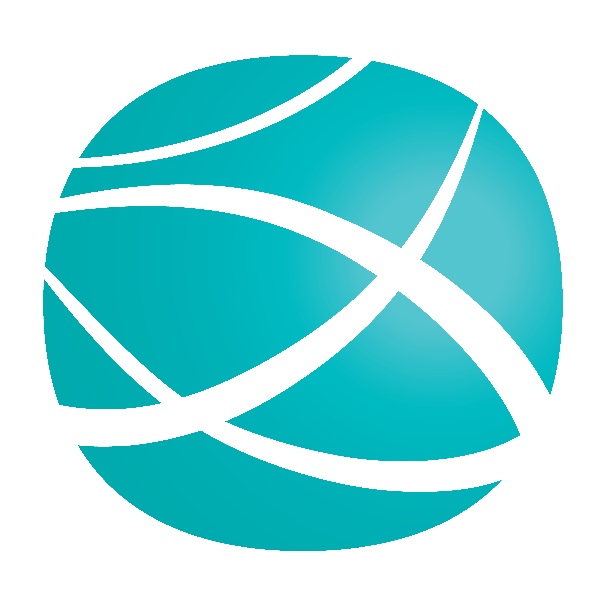 2013
2013
5 krav
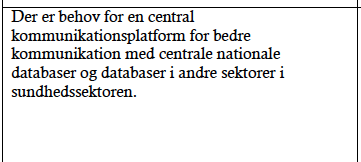 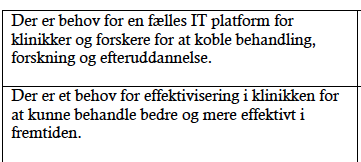 Status over udviklingsprojekter v/HWC + JD
Sentinel
SelfBACK
Trifork
Convene
Betalingsløsninger
To-faktorlogin
MitID

M.m.
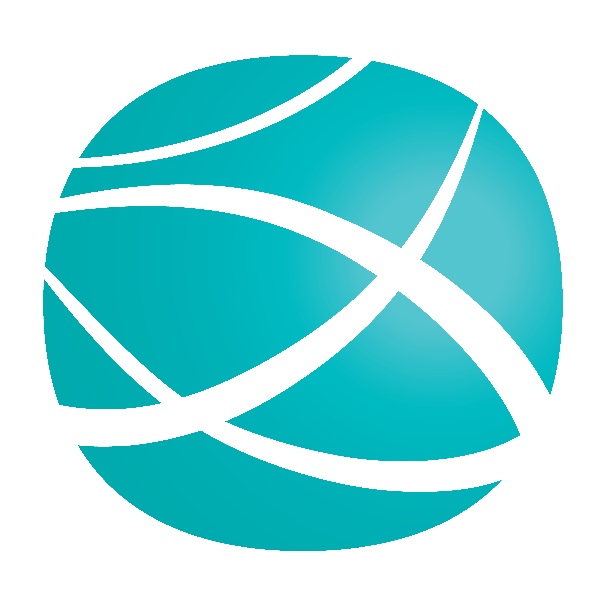 Eventuelt
Ordet er frit!
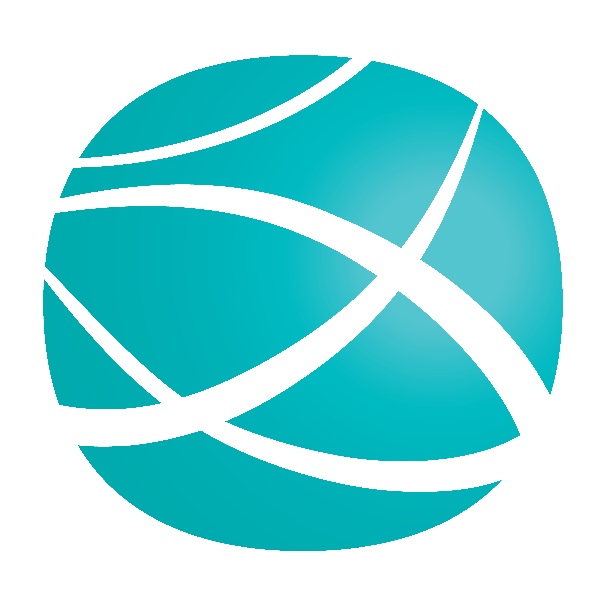 Kommende brugergruppemøder 2022
Onsdag 14. december (online)
Sæt X i kalenderen allerede nu.
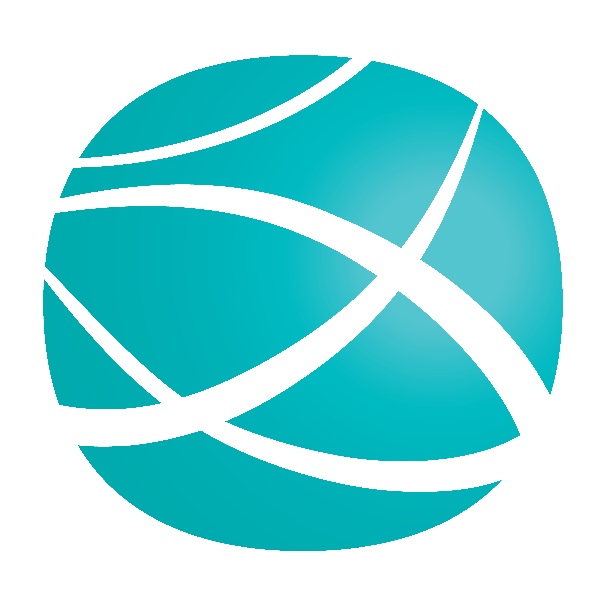